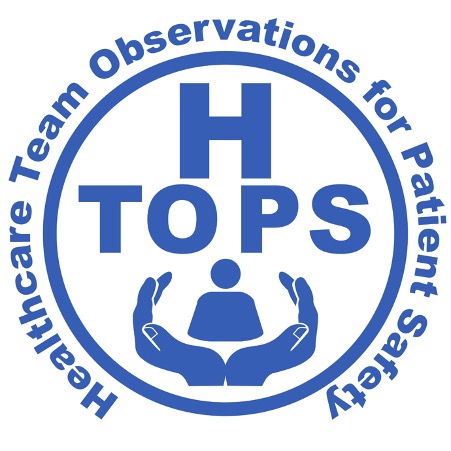 Leyshon Griffiths
Liz Anderson
Improve patient safety and culture in the NHS
trlg1@le.ac.uk
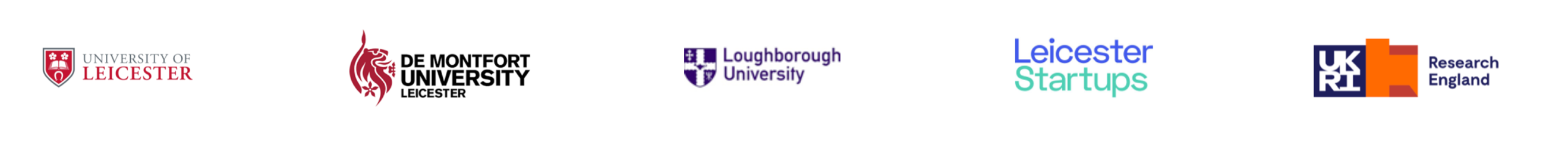 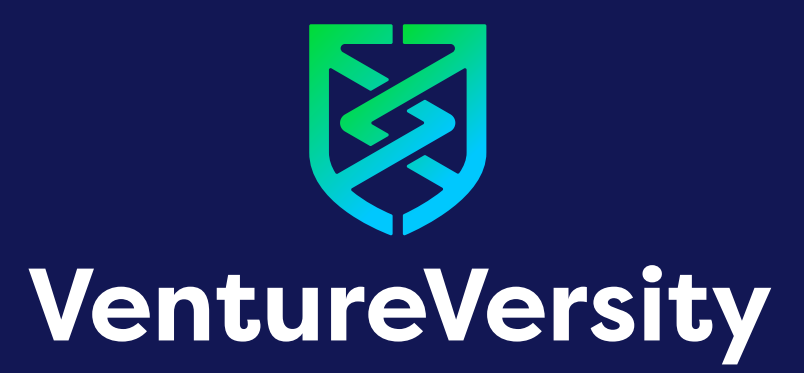 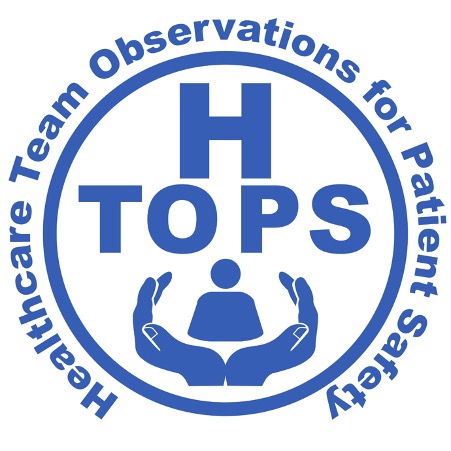 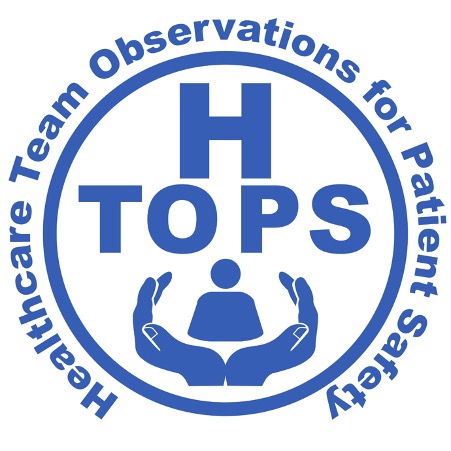 Problem:
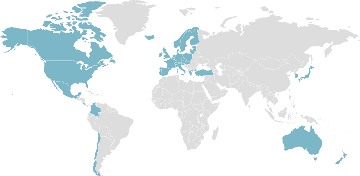 1 in 10 patients are harmed in healthcare
40% are preventable
£8 billion per year spent on preventable harm
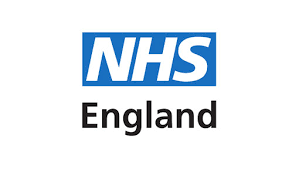 11,000 deaths per year are avoidable
35/1,900 patient safety incidents per day result in severe harm or death
Meet Alice
Current data fails to explain exactly what’s going on
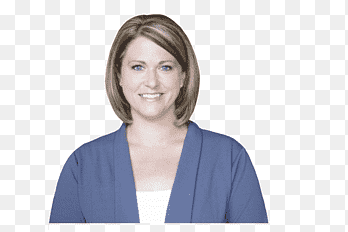 Some teams are reluctant to speak up
Learning is mostly focused on what went wrong (Safety-I)
Solution:
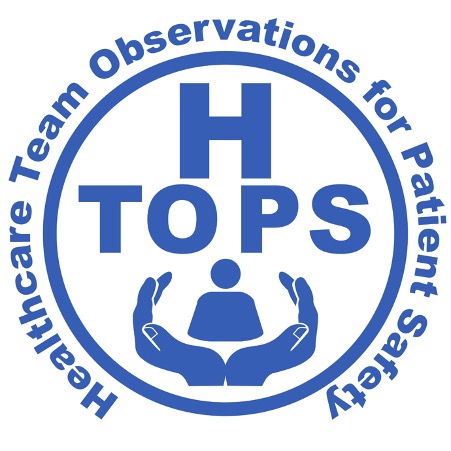 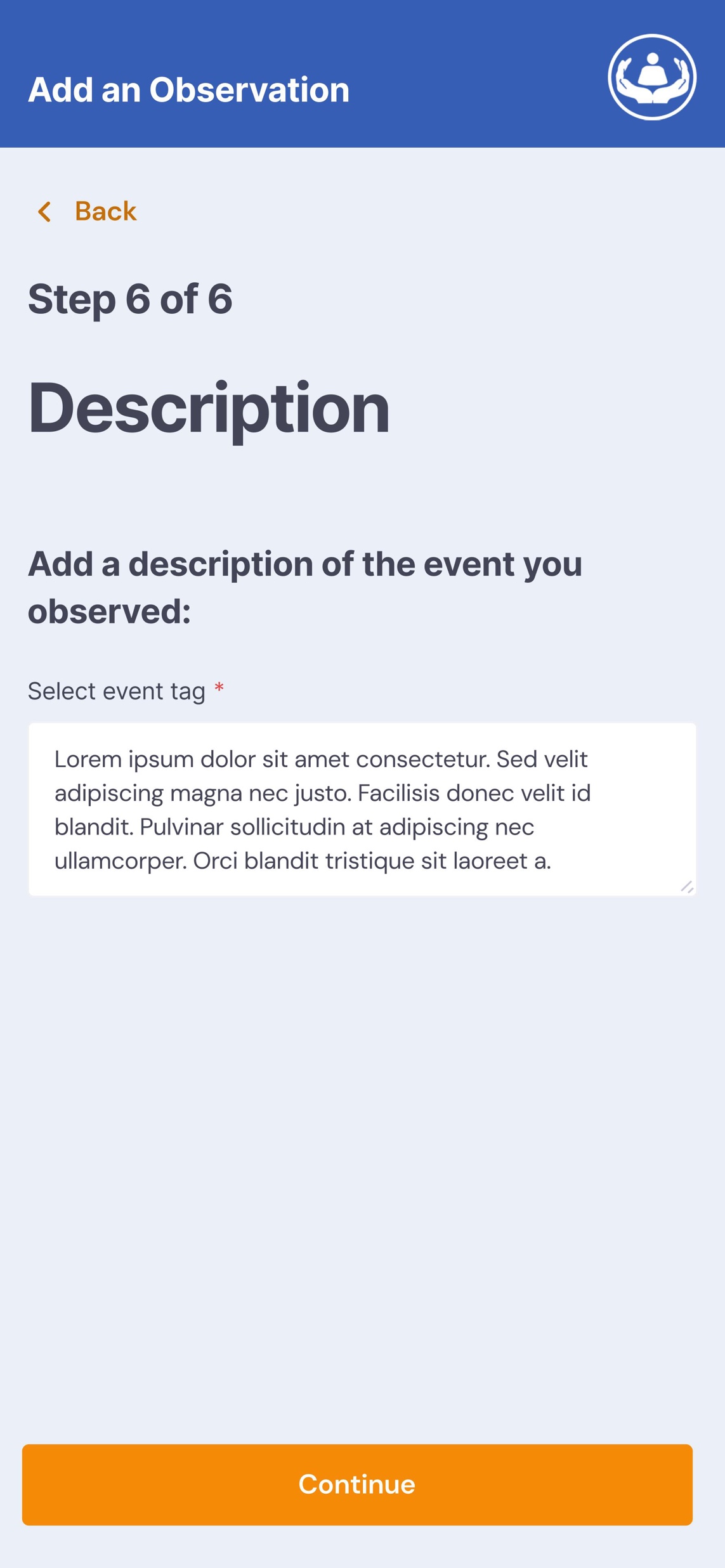 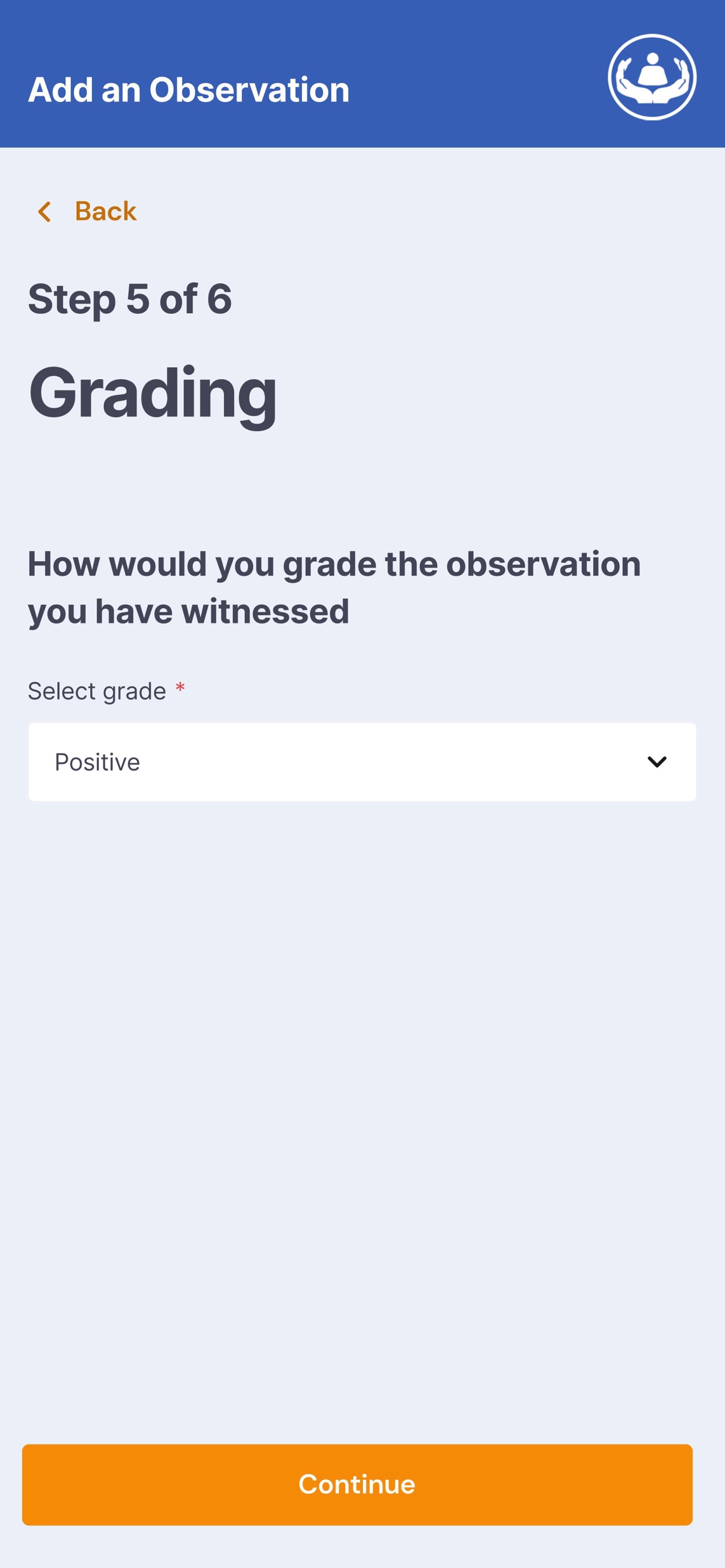 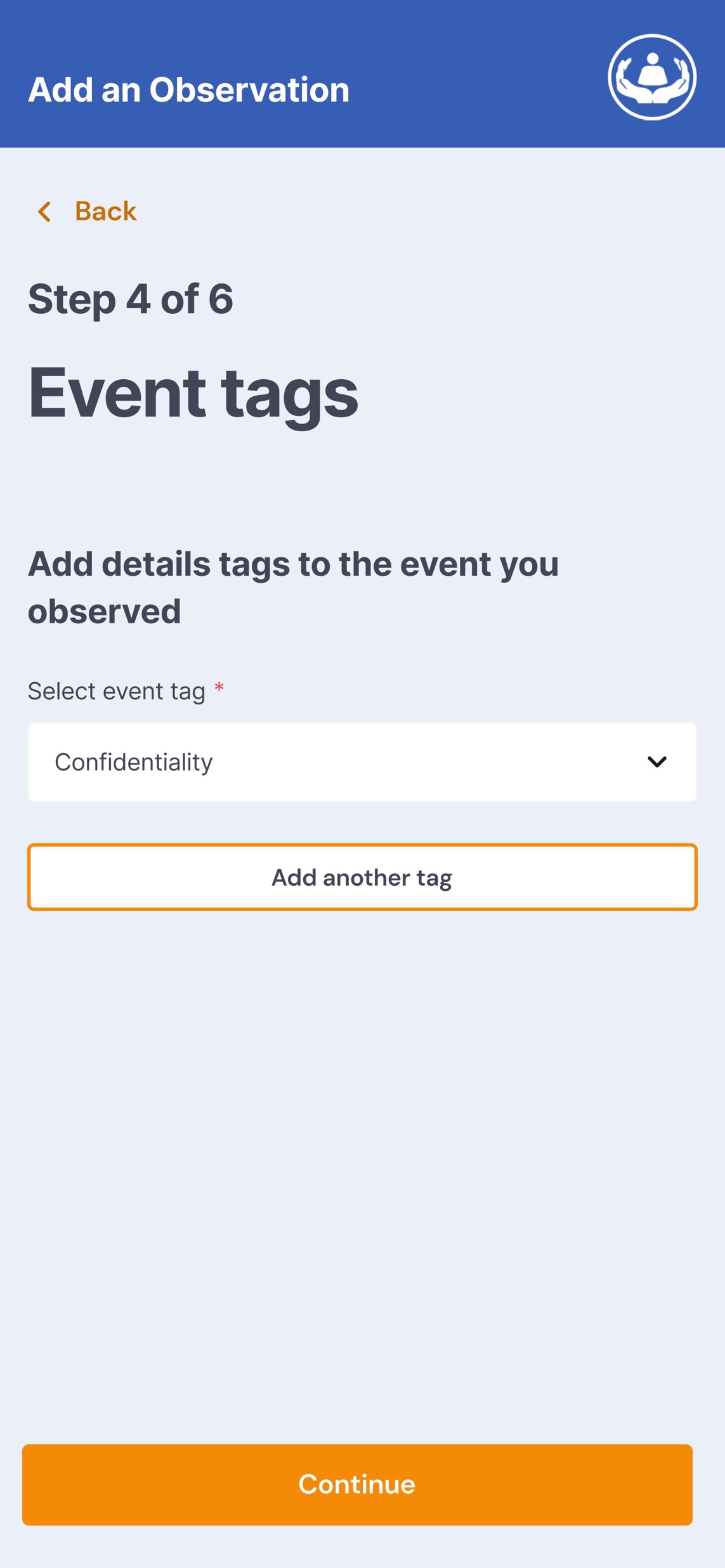 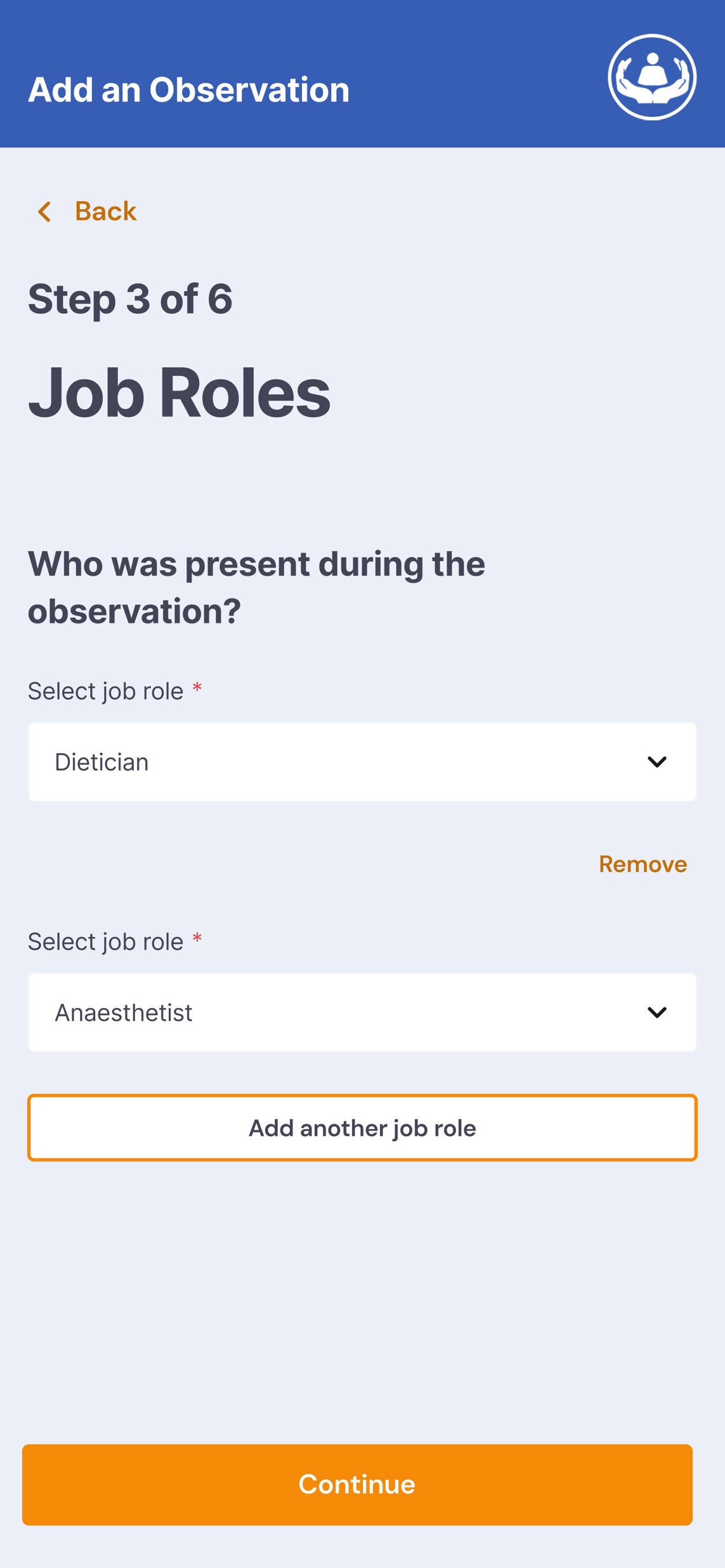 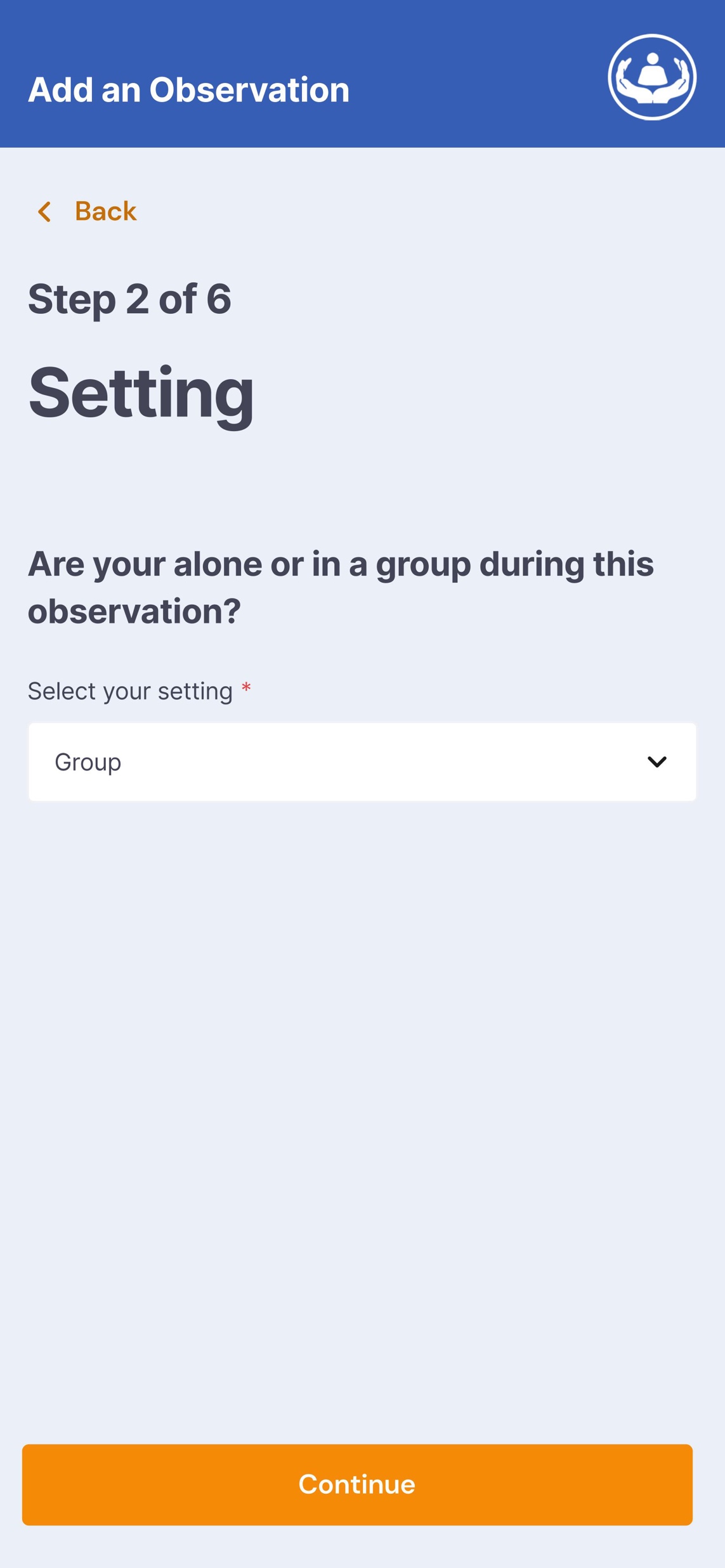 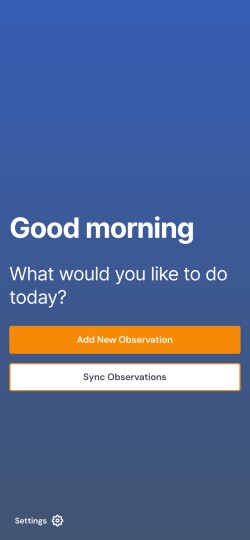 More meaningful intelligence
More collaborative leadership, empowering staff
More learning from what went right (Safety-II)
Builds on Patient Safety Incident Response Framework (PSIRF) – 2024
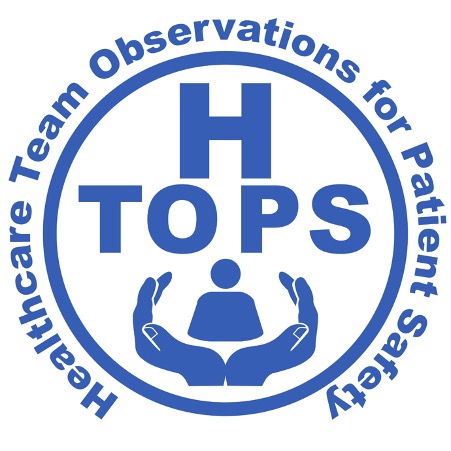 Why HTOPS?
Real-time observations which fill in intelligence blind spots
Quick feedback from peers, constant self-improvement, safe space
Teams explore good and poor practice
Market Potential:
OECD: 8.7% of healthcare budgets spent on preventable harm
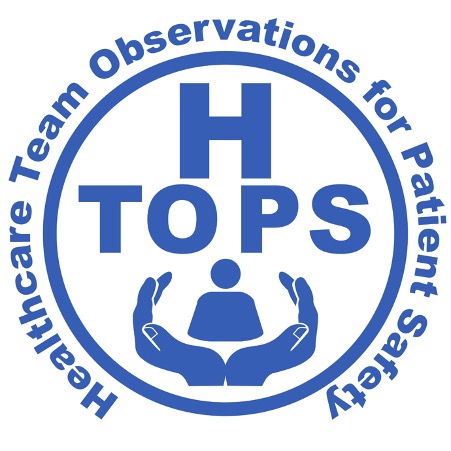 215 NHS trusts, 124 are acute trusts
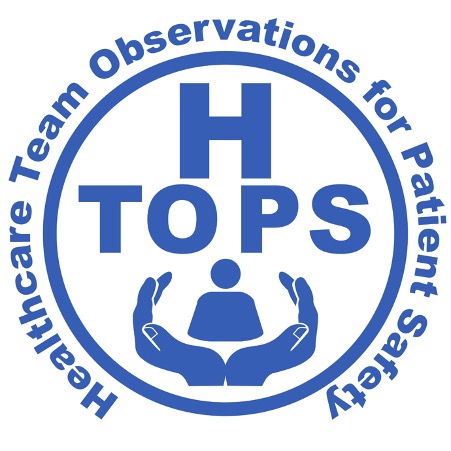 Business Model: 


Providing the HTOPS App to NHS hospital trusts for an annual subscription
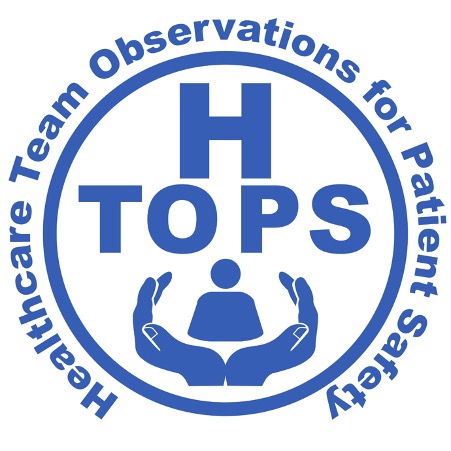 Go to Market: 


Networking, events, direct outreach into NHS trusts
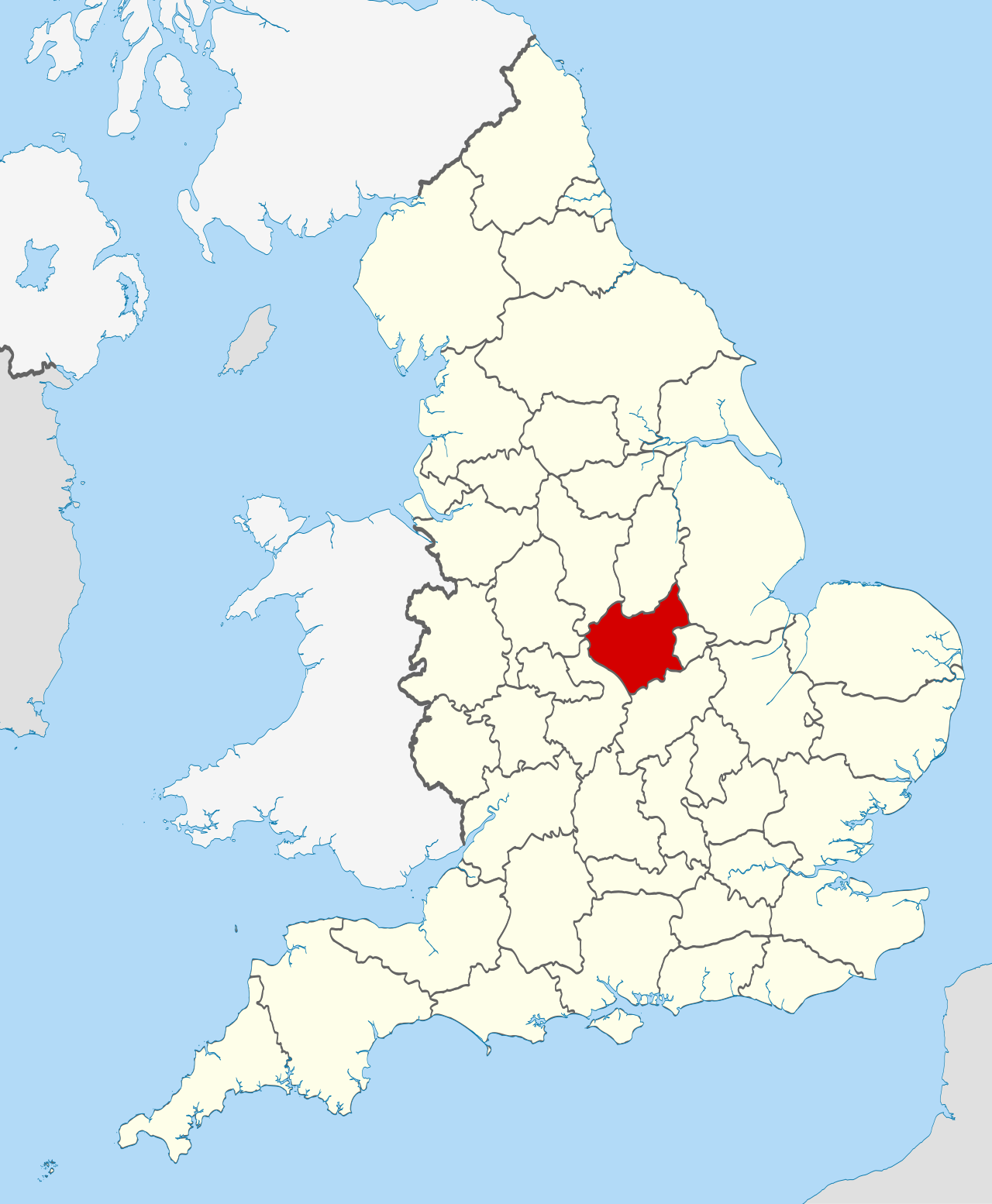 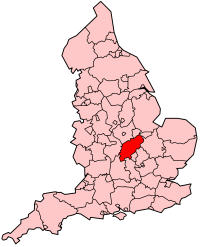 Acute: Leicester	(UHL)			 Acute: Northampton/Kettering (UHN)
Non-acute: Leicestershire (LPT)
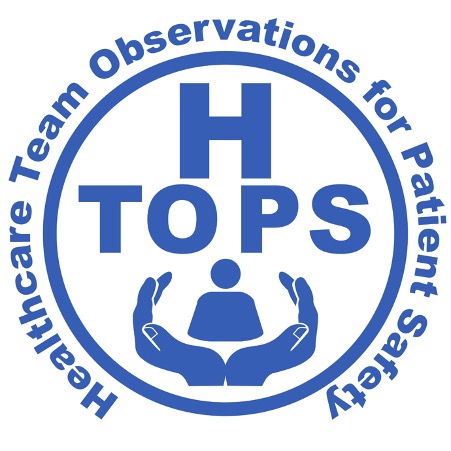 Competition:
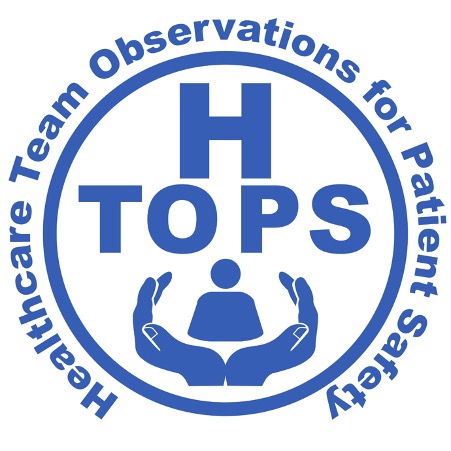 Traction:
2016-17
2018
2024
2019
2021
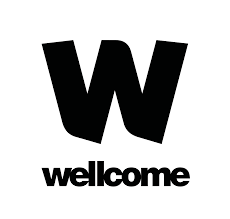 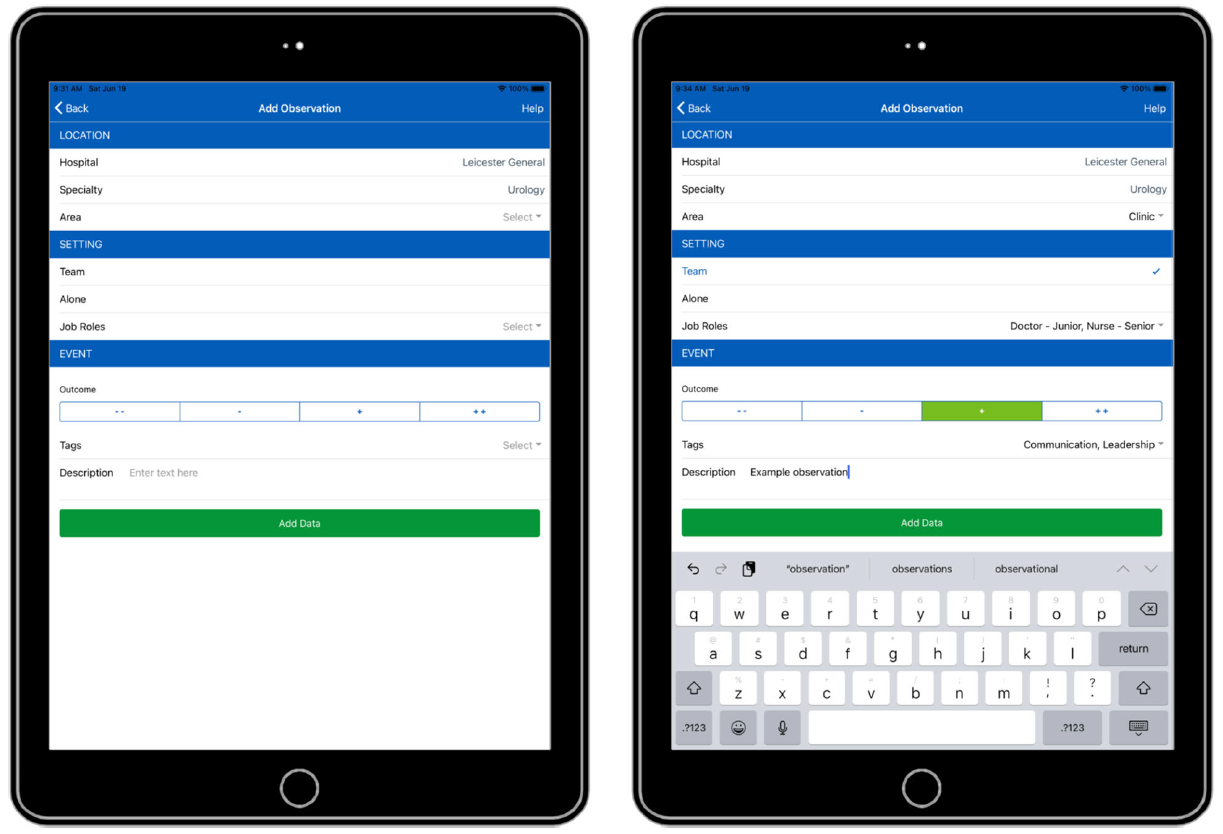 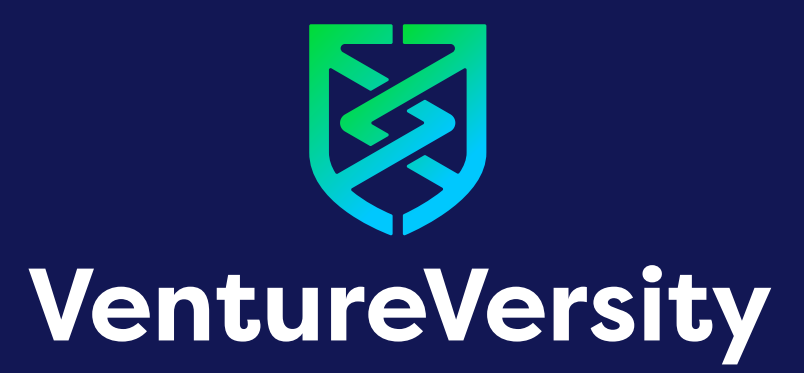 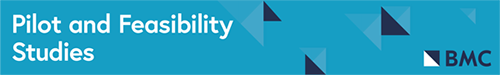 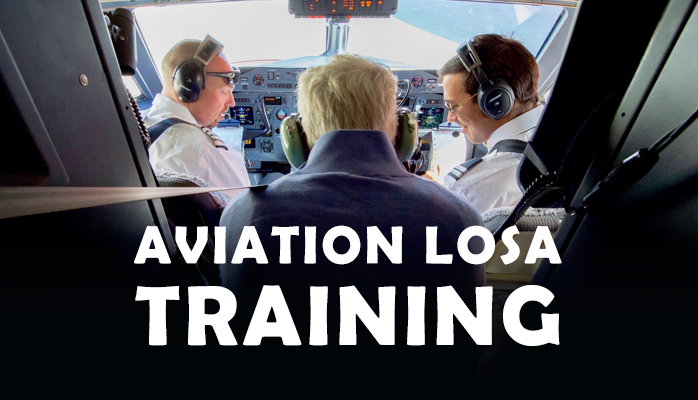 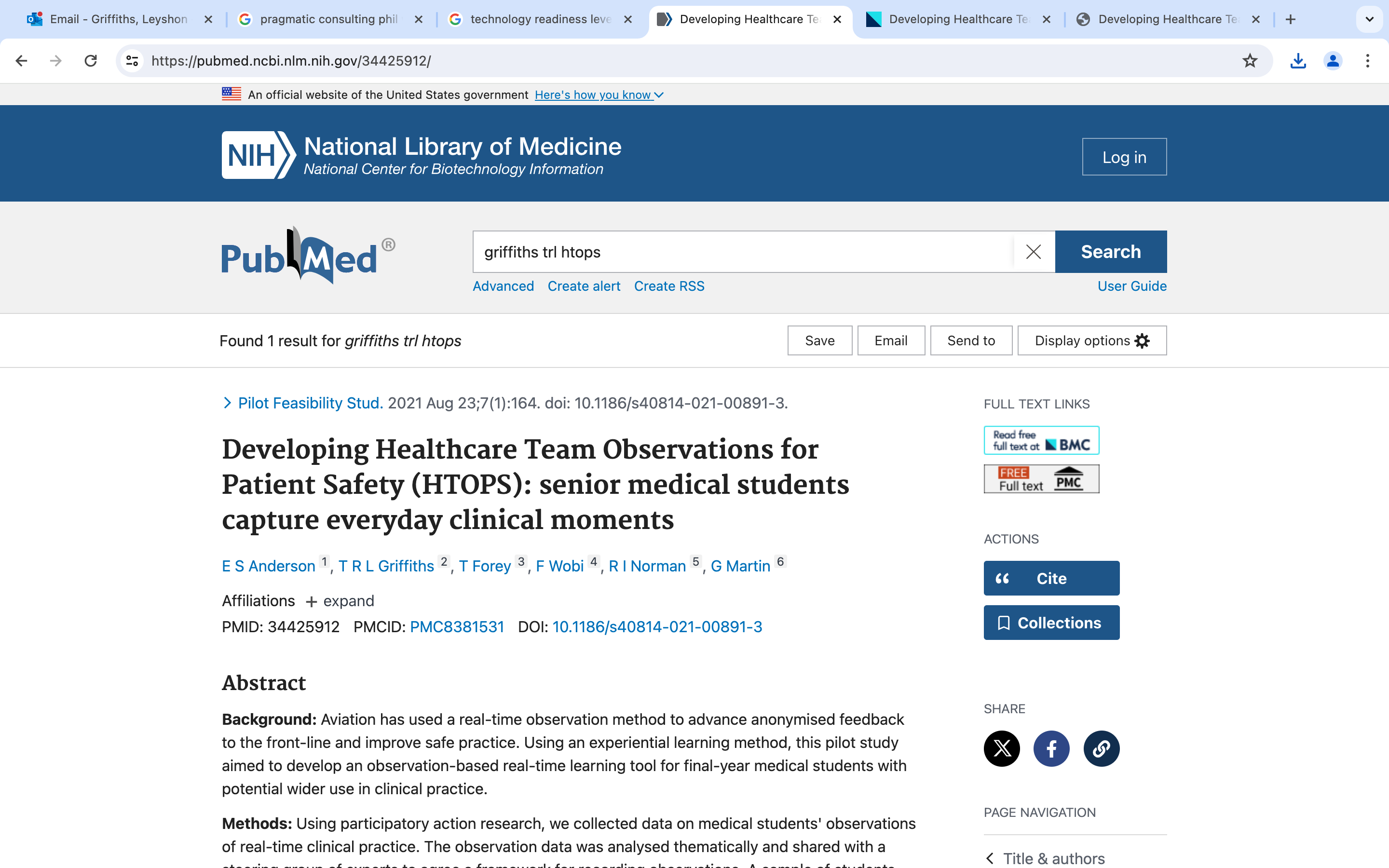 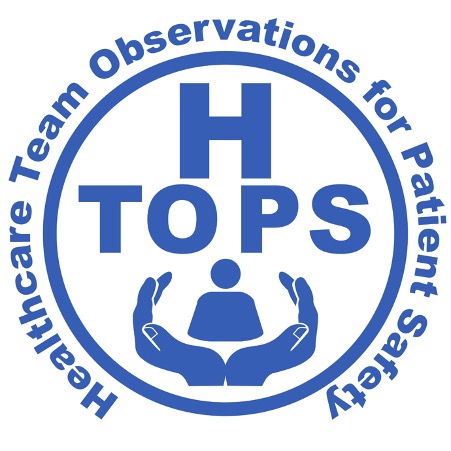 The Team:
Co-founders
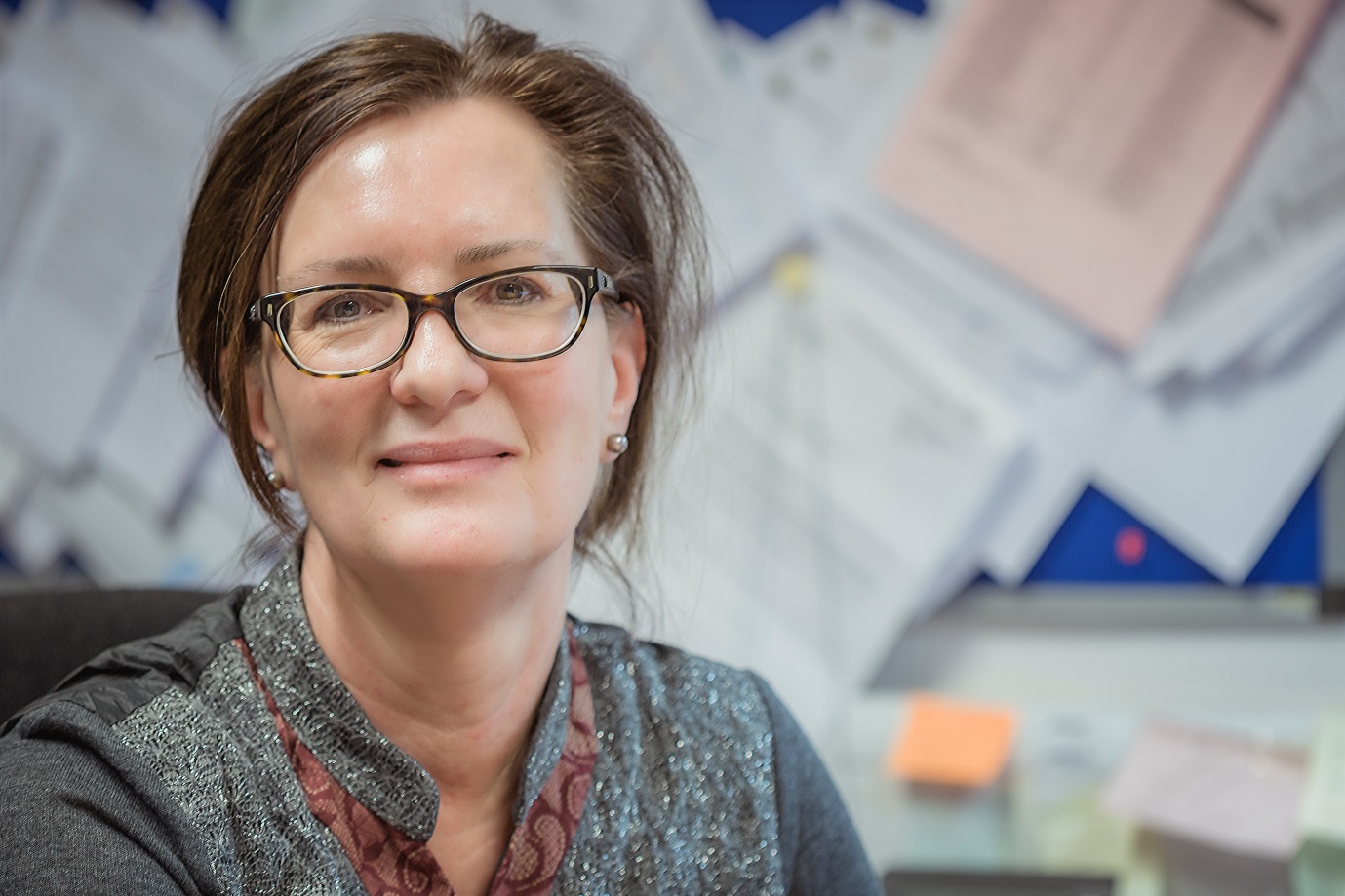 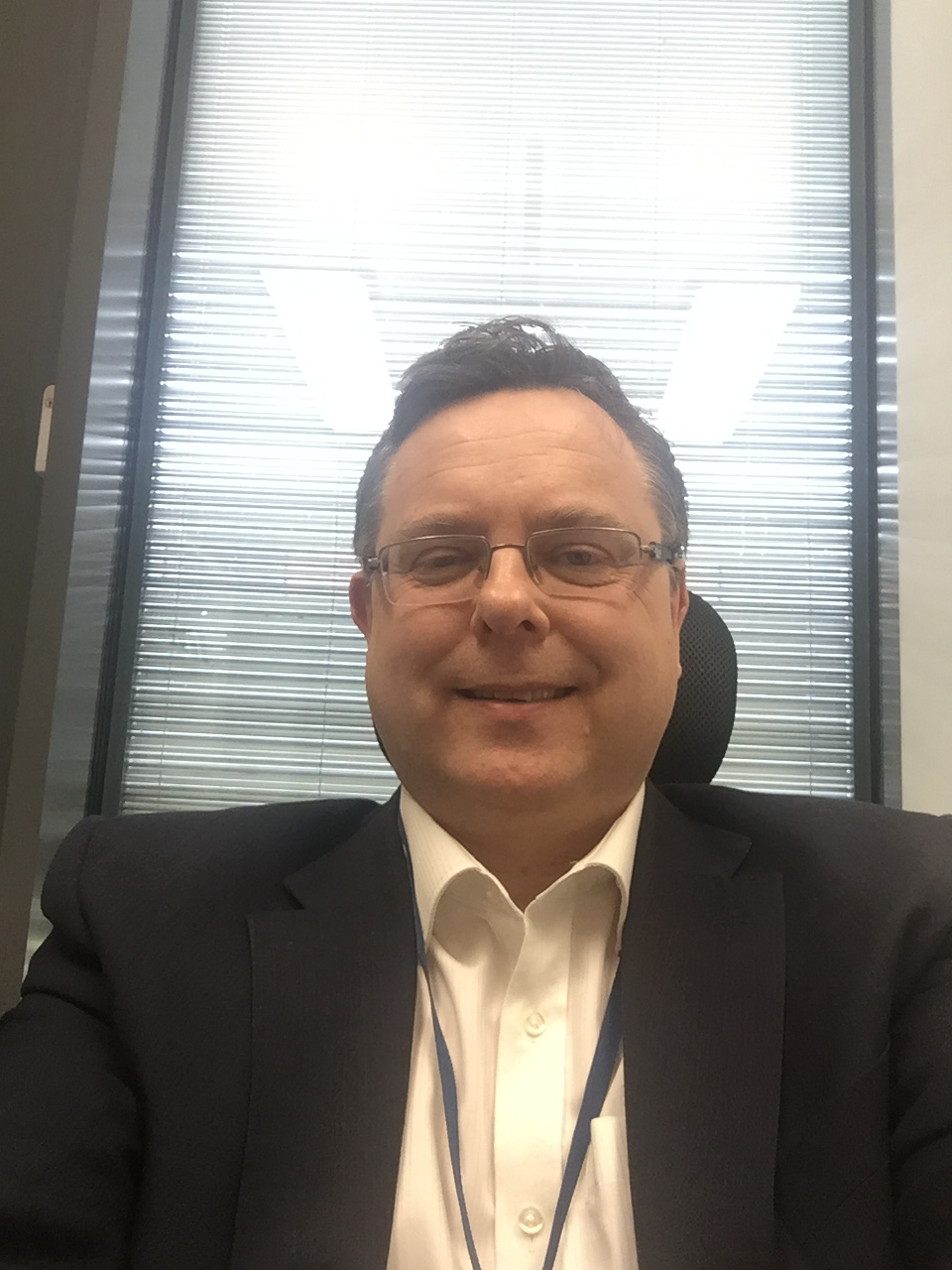 Leyshon Griffiths
Liz Anderson
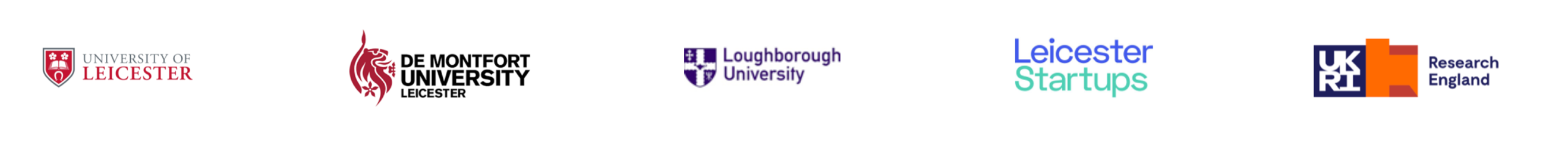 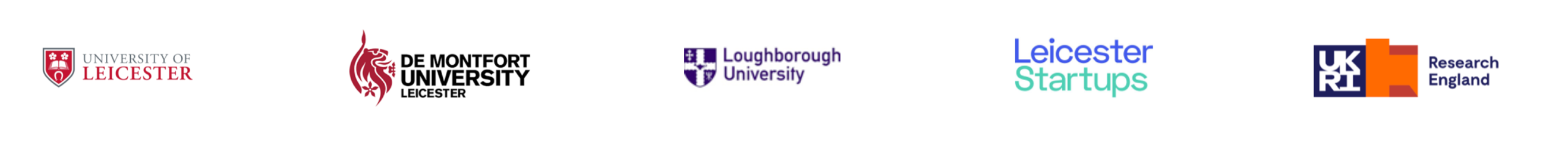 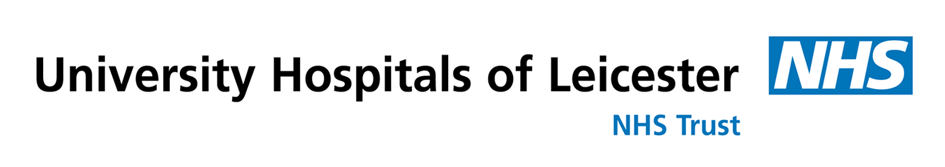 Non-executive Director of Leicestershire Partnership (LPT) NHS Trust
Consultant Urological Surgeon
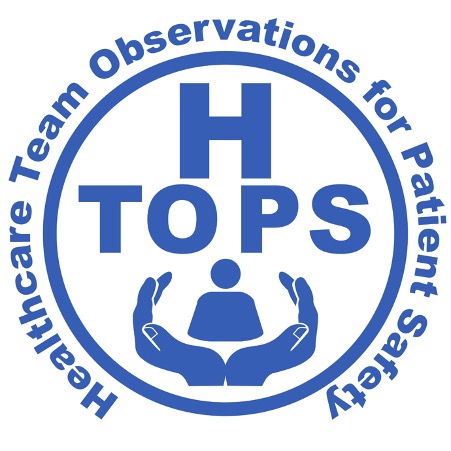 The Financials:
Annual subscription per NHS trust: £20,000
Year 1:  Pilot in 3 local trusts (2 acute and 1 non-acute)
Year 2:  Expand to 5 acute trusts and 2 non-acute
Year 3:  20 acute trusts and 5 non-acute
Year 5:  70 acute trusts and 10 non-acute
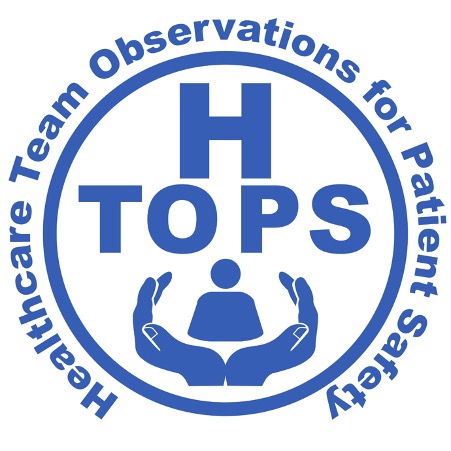 The Ask:
To welcome a co-founder with £150,000 to invest

- NHS digital requirements
- Marketing